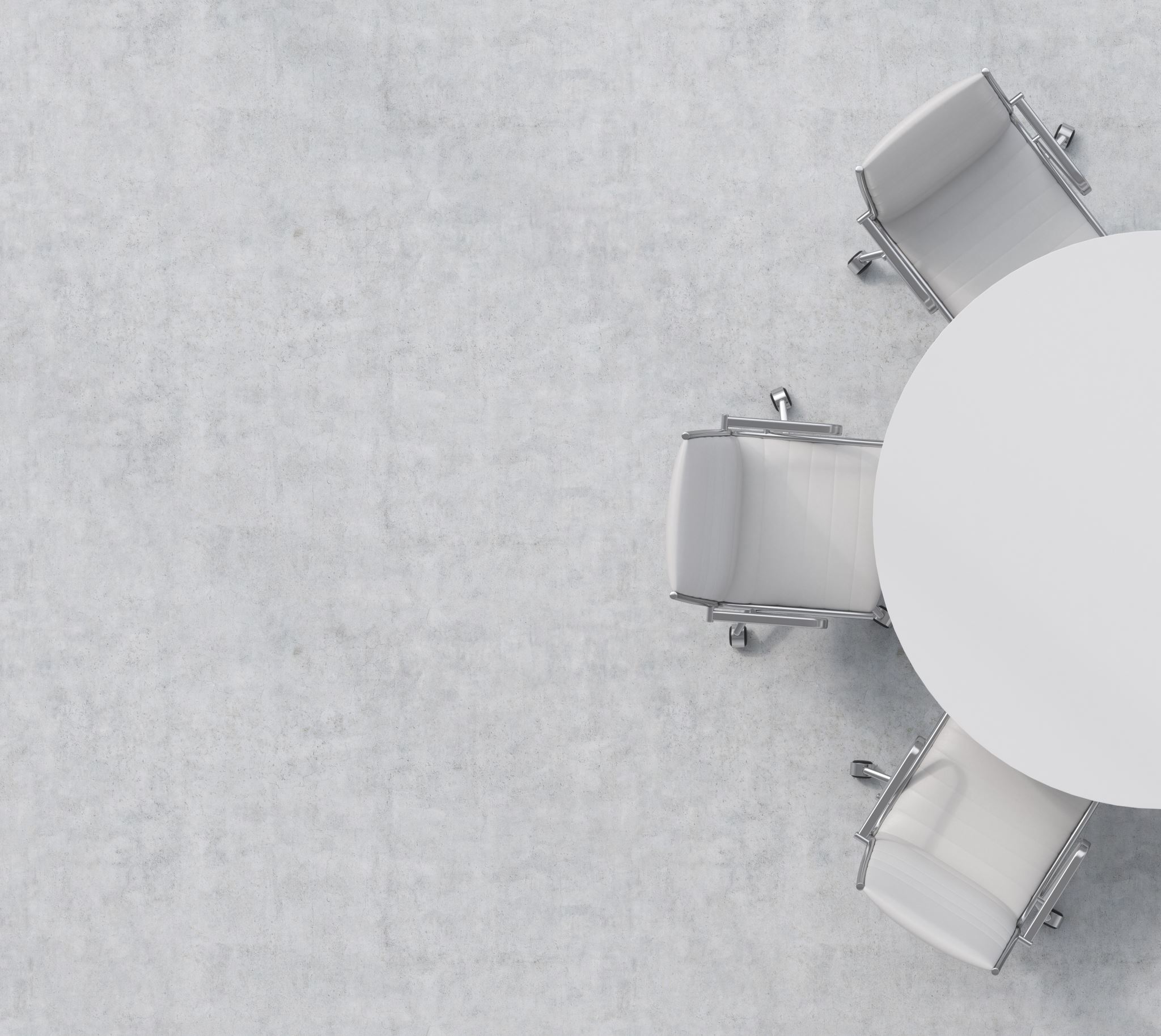 Motivational Interviewing
RESULTS Webinar Session 1
Presented by 
David Christian, Ph.D.
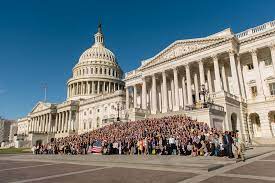 Ph.D. Utah State University
1992- Psychology Faculty, University of Idaho  
1998- Clinical Practice, Logan, UT
MI Trainings since 1992
Leader, CCL’s Effective Communication Team
MI is a set of communication skills that foster collaboration.
 
What’s your level of experience with MI: none, some, lots?
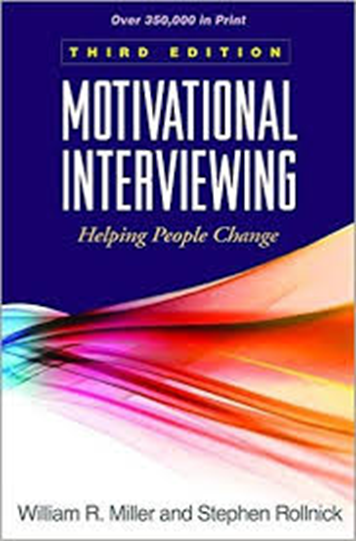 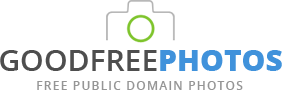 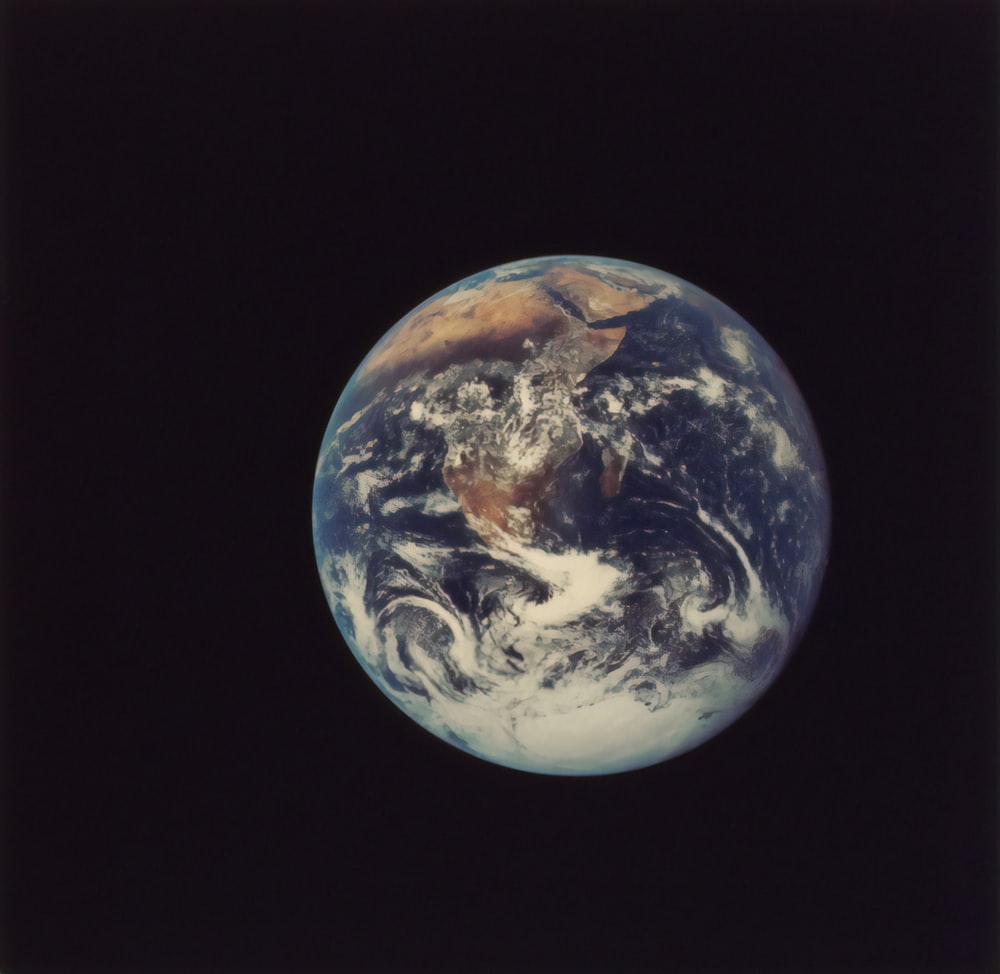 Never doubt that a small group of thoughtful, committed citizens can change the world; indeed, it's the only thing that ever has.- Margaret Mead
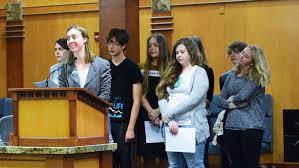 Logan Environmental Action Force (LEAF)
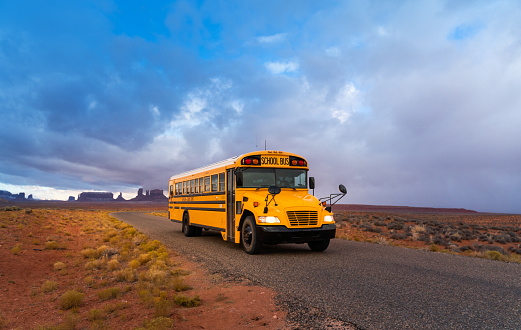 MI: EngagingCollaborativeRespectfulEvocative
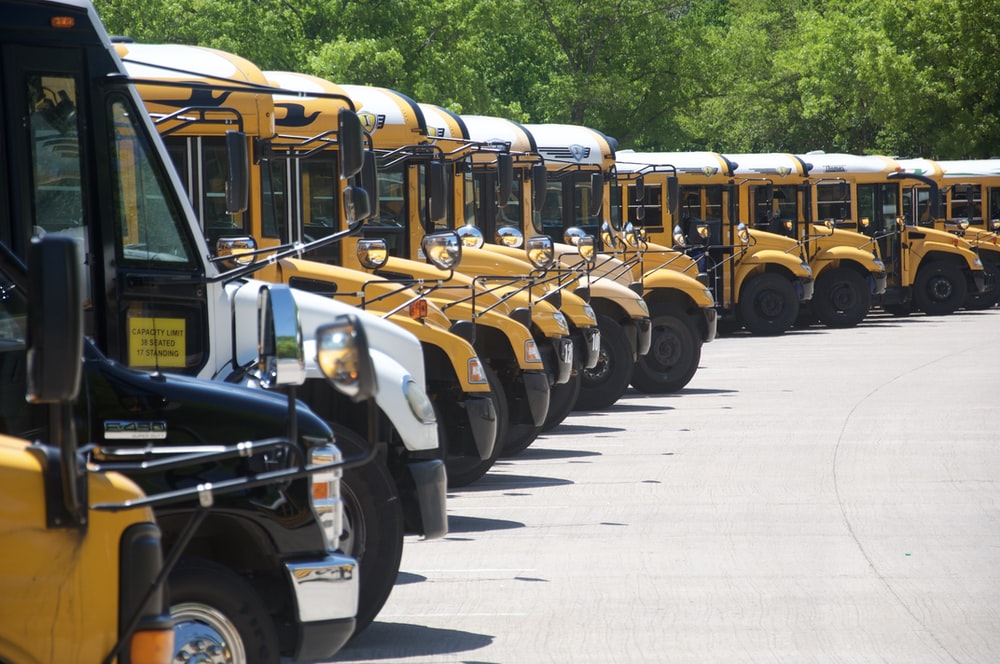 How a group of teenagers convinced the Utah legislature to recognize climate change”
By Isabella Gomez and Saeed Ahmed, CNNUpdated 7:36 PM ET, Tue May 22, 2018
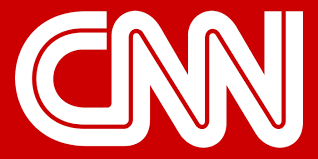 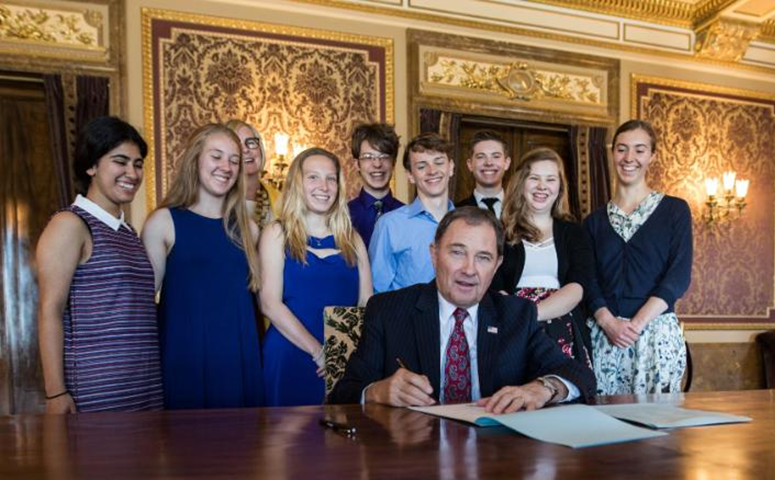 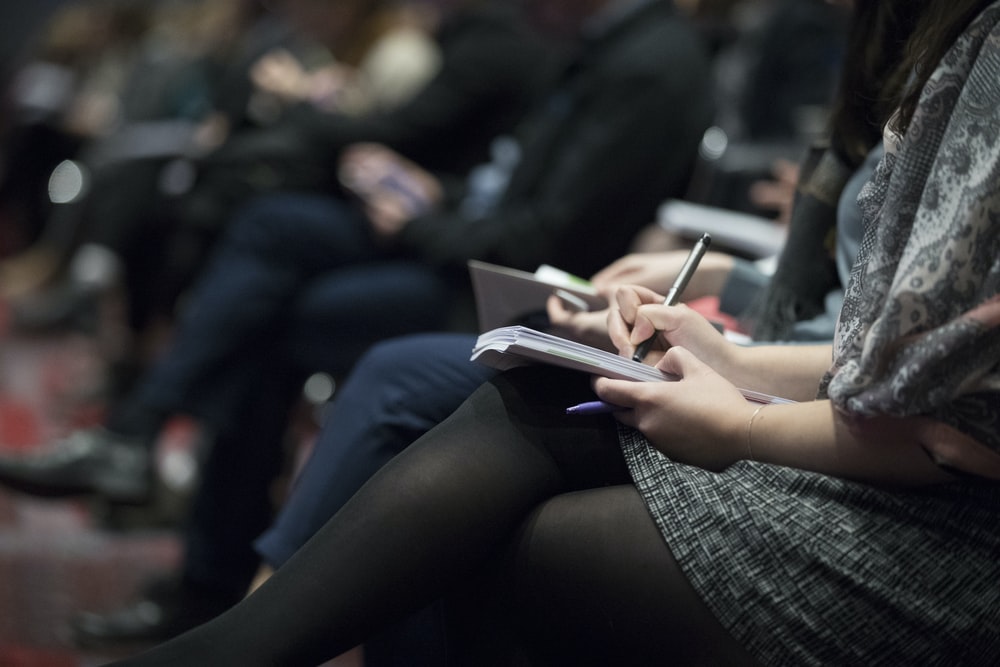 Lobbyists
Financial Counselors 
Nurses
Physicians
Dieticians
CIO’s
Social Workers
Psychologists
Business Leaders
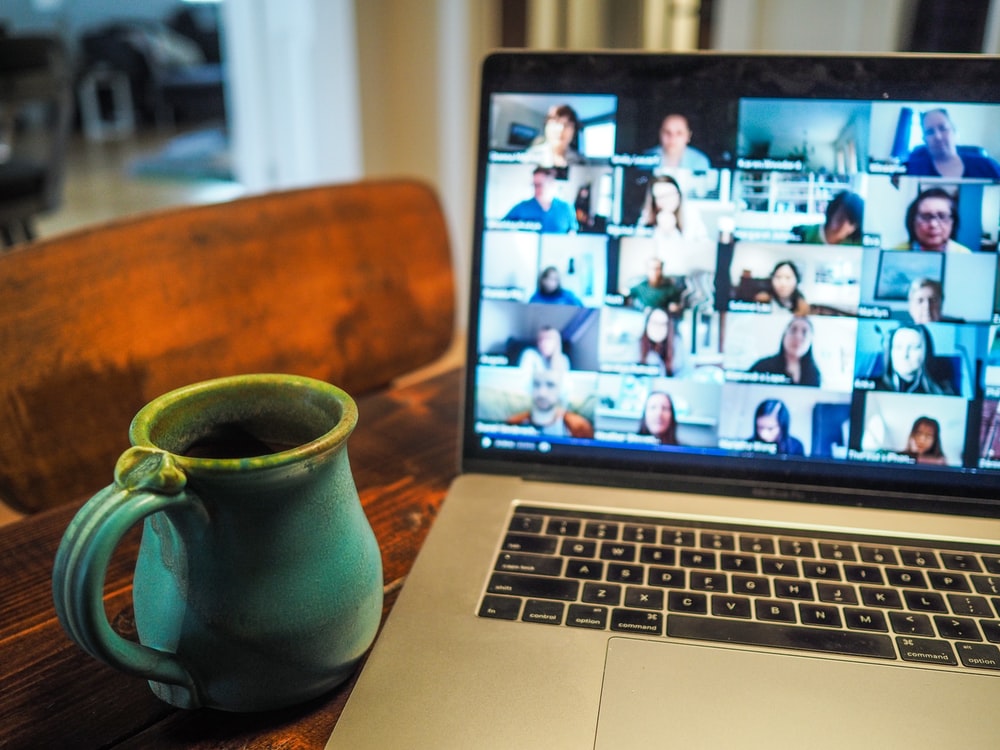 The 4 D’s:
Describe
Demo
Do  
Discuss
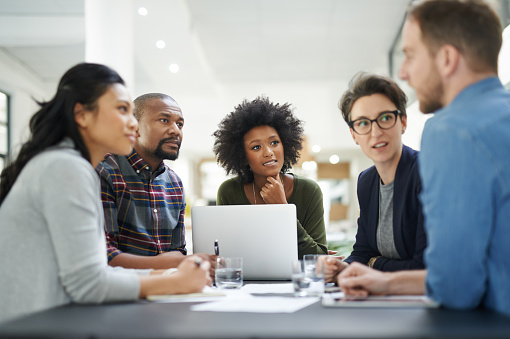 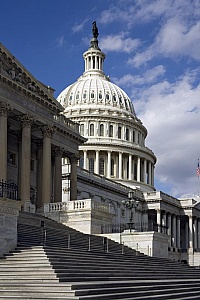 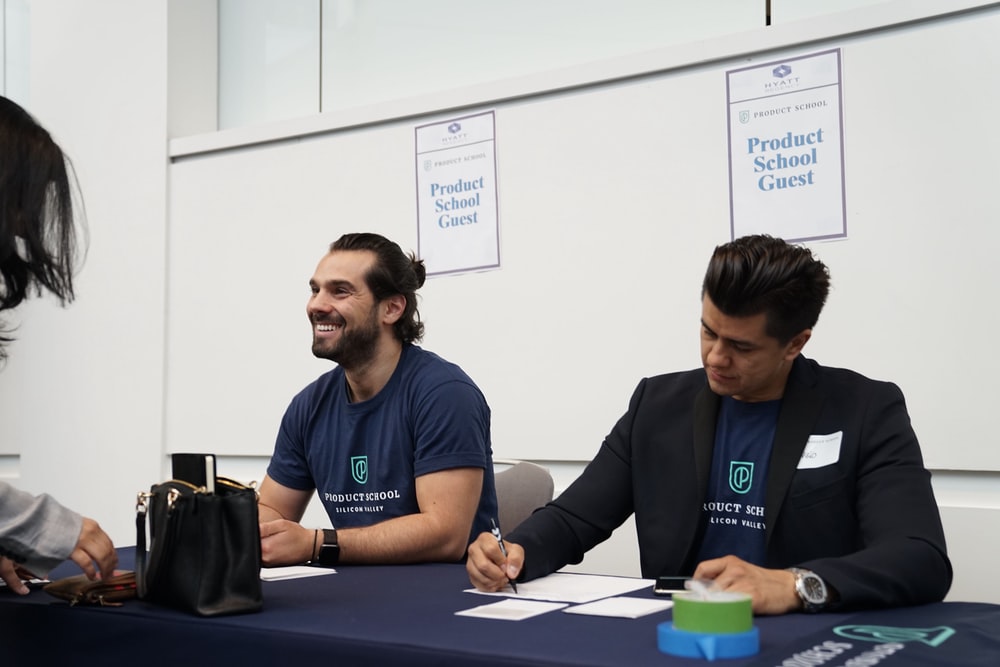 As RESULTS staff and volunteers, what kind of collaboration problems are you facing?
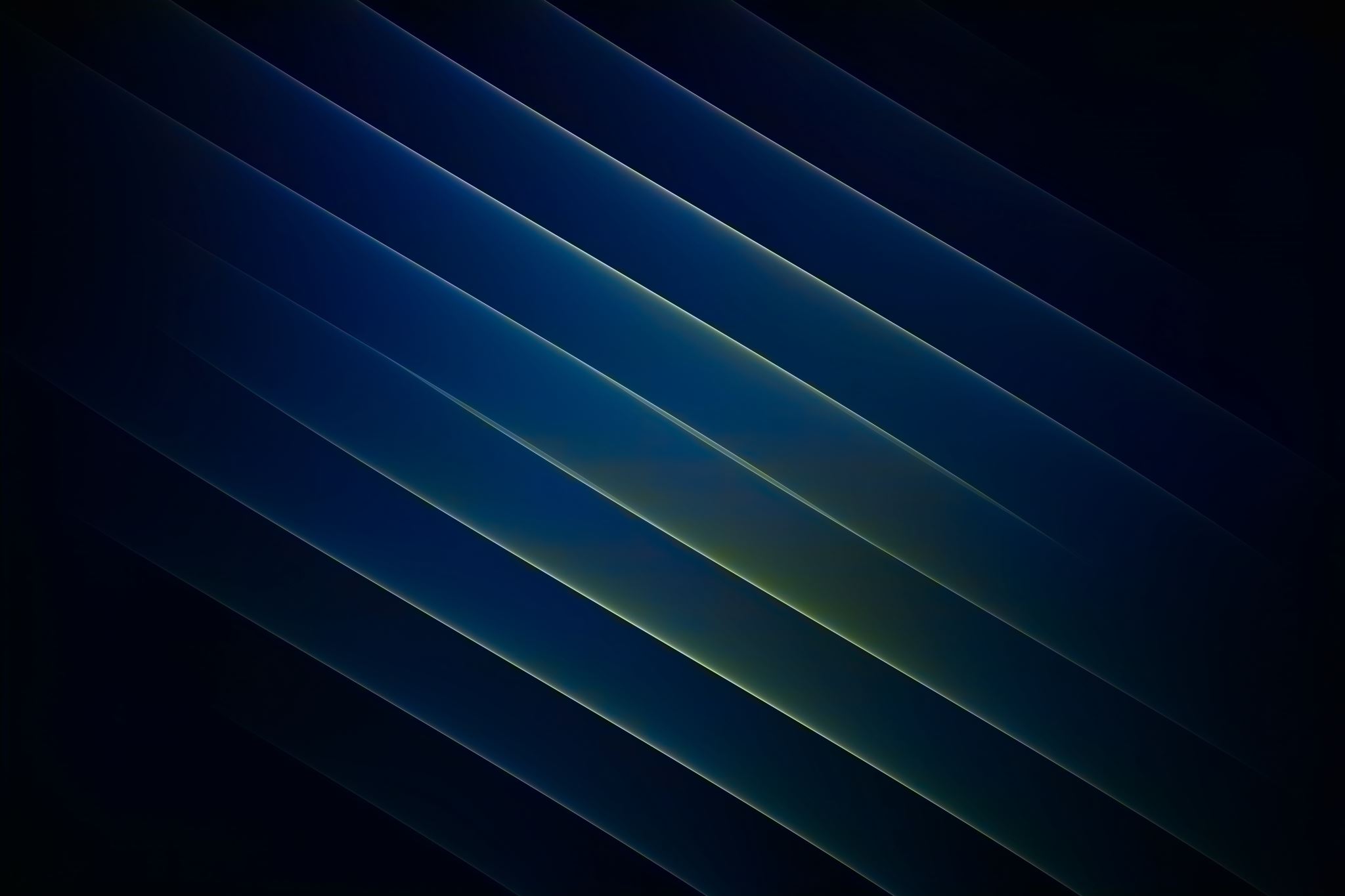 Agenda: Session 1
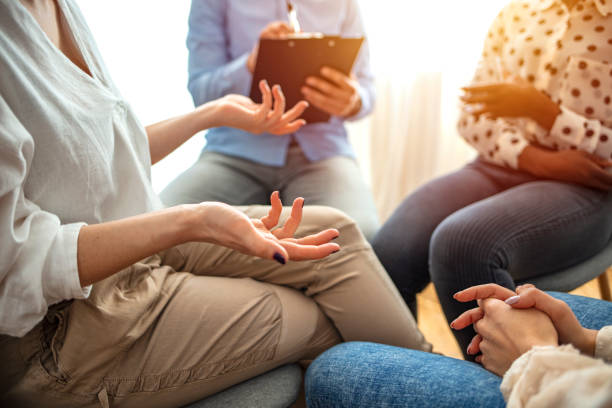 MI’s Origin: Bill Miller
1983: The Milwaukee Problem
A Collaborative Difference
Traditional (Confrontational)
Collaborative
Provide reasons to change. 
Focus on their failings. 
Challenge their values. 
Warn of bad consequences.
Problem is personalized. 
Educate, lecture, instruct.
Evoke their reasons to change. 
Affirm their abilities. 
Utilize their values. 
Focus on desired outcomes.
Problem is externalized. 
Inquire, listen, invite.
Over 1400 published MI studies.
Demo: Recruiting The Ambivalent
I will invite you to join RESULTS using traditional methods. 
I will invite you to join RESULTS using MI.
[Speaker Notes: To demonstrate how this ambivalence can play out in our interactions with others we are going to do an exercise.

[Exercise: Instruct participants to:
Find a partner.
Each of you write down something you are interested in doing but have mixed feelings about (e.g., buying a new car, quitting smoking, exercising, etc.).
Select who will speak first.
The speaker presents what it is that you would like to do (but haven’t done yet).
The listener then argues strongly in favor of one of the options or sides.
Speaker, your job is to listen and note what you are thinking and feeling.
Switch roles.]]
MI moves them through the 
Stages of Change
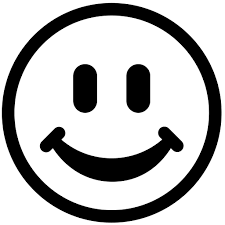 Maintenance
Consistent,  Zealous
4. Action
Moving, Engaged, Acting.
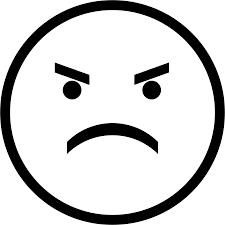 3. Preparation
Open, Looking, Interested
2. Contemplation
Maybe, Ambivalent
1. Precontemplation
Angry, In Denial, Defensive
Recruiting for RESULTS
Traditional (Confrontational)
Collaborative  (MI)
Provide reasons to change. 
Focus on their failings. 
Challenge their values. 
Warn of bad consequences.
Problem is personalized. 
Educate, lecture, instruct.
Evoke their reasons to change. 
Affirm their abilities. 
Utilize their values. 
Focus on desired outcomes.
Problem is externalized. 
Inquire, listen, invite.
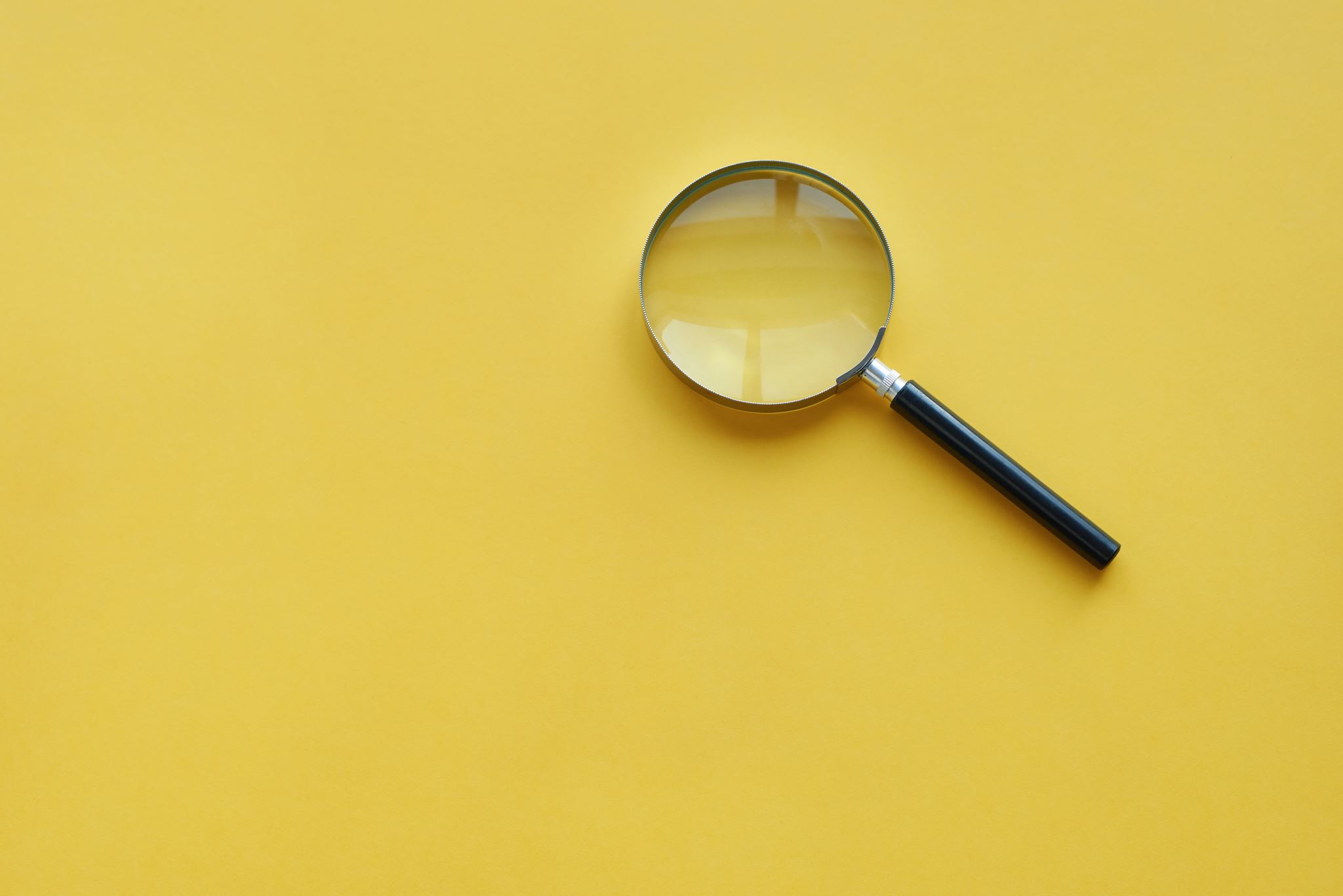 Let’s Discuss
What did you notice?
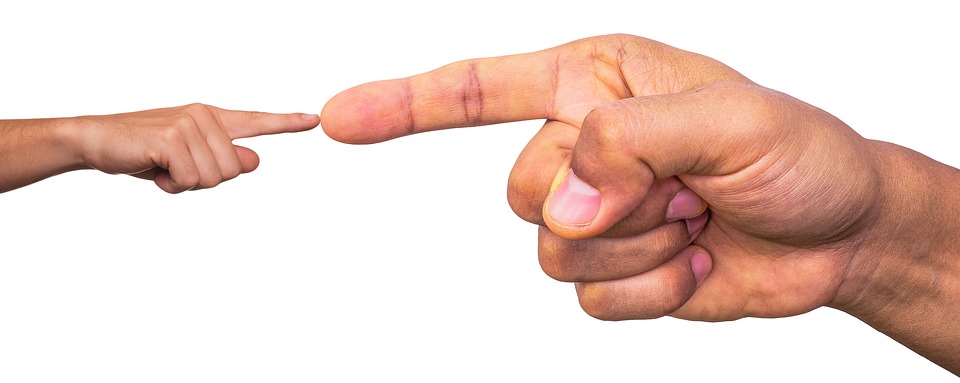 The Backfire Effect:
Well reasoned arguments can cause push back.
Don’t Personalize the Problem
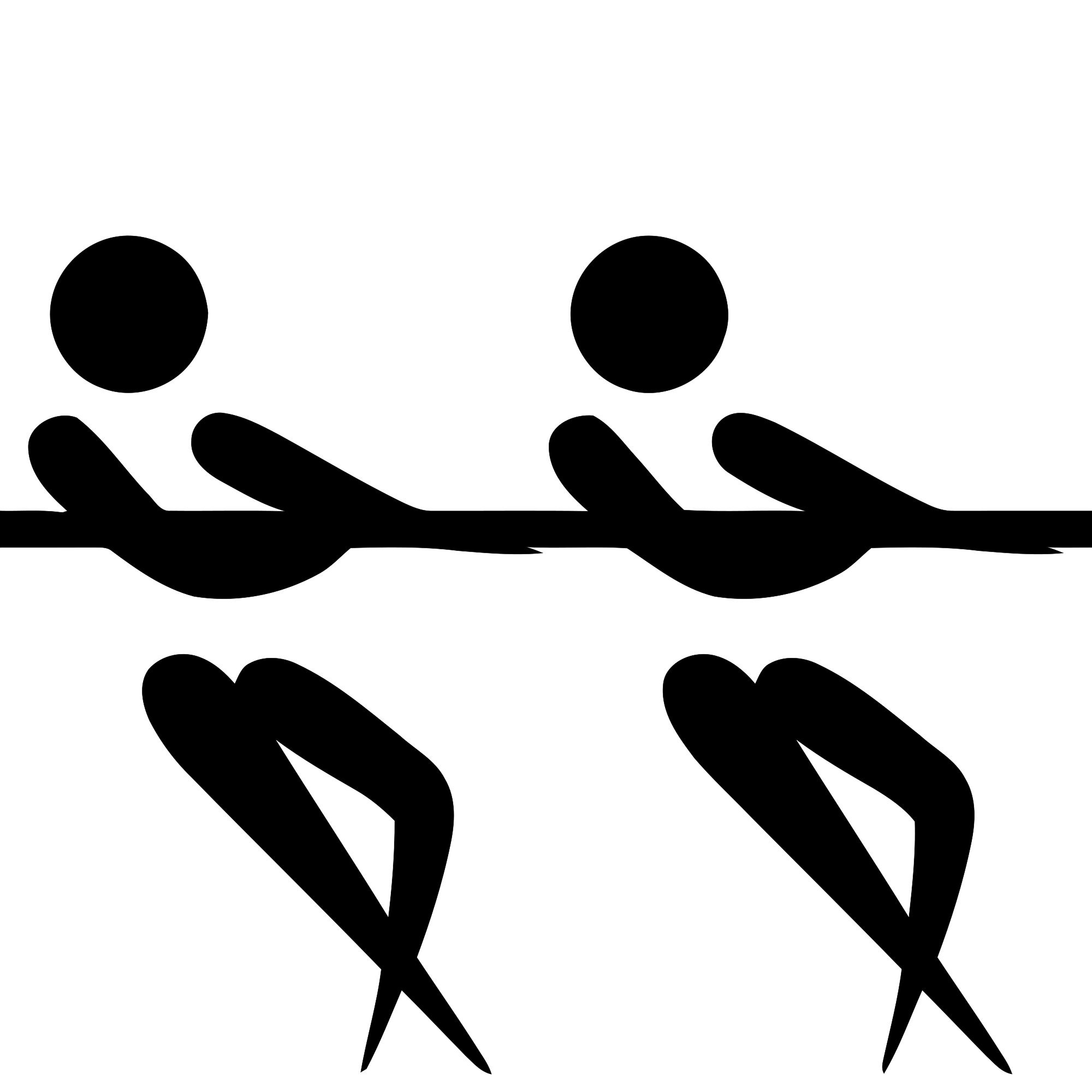 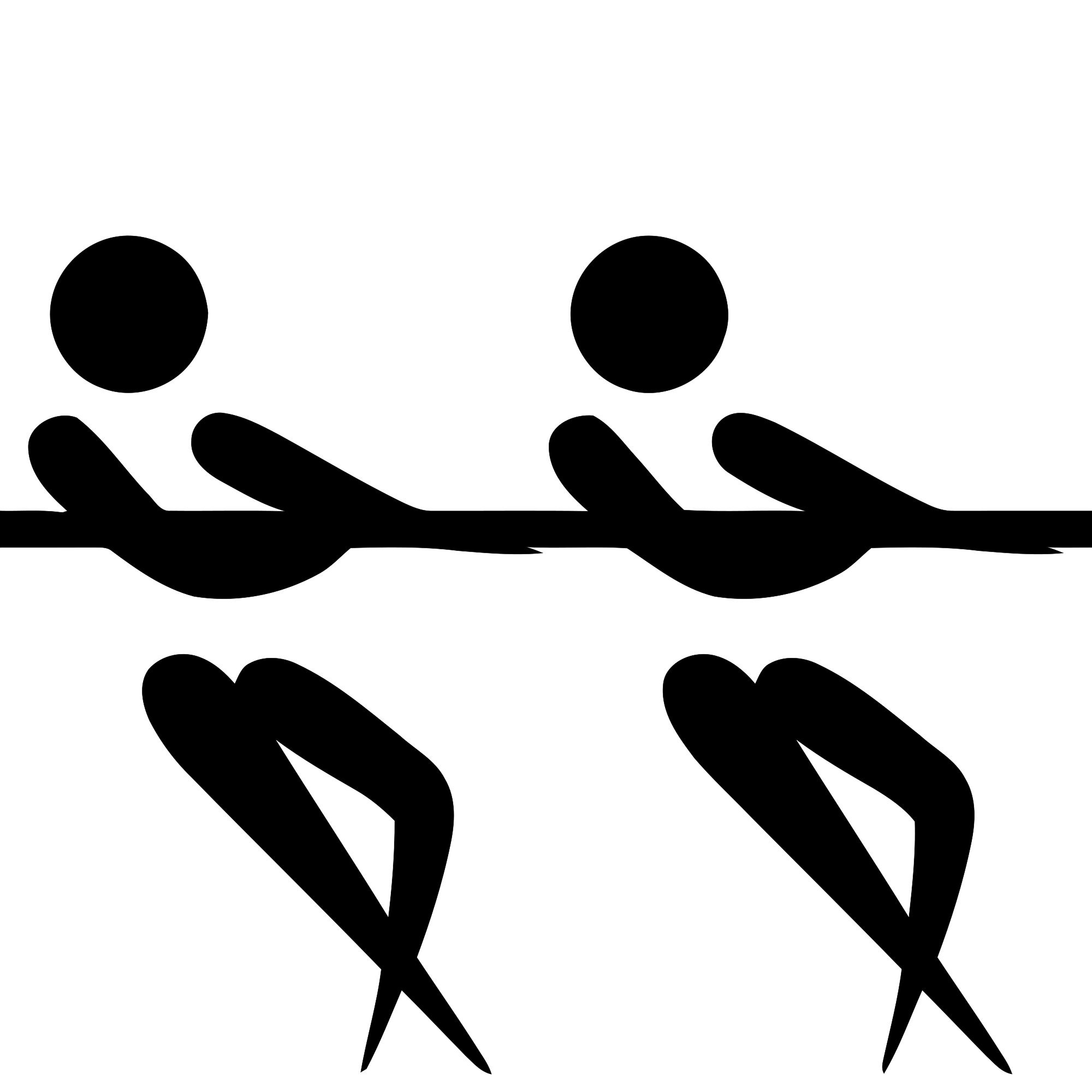 They are the problem.
Us
Do Externalize the Problem
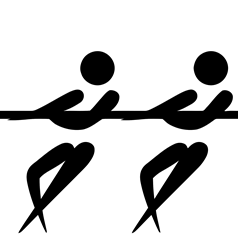 The Issue is the Problem
Us
The Spirit of MI: PACEPartnershipAcceptanceCompassionEvocation
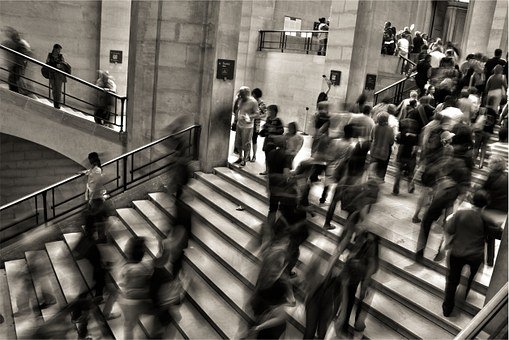 Partnership
Collaborative vs. adversarial. 
Partnering vs. personalizing.
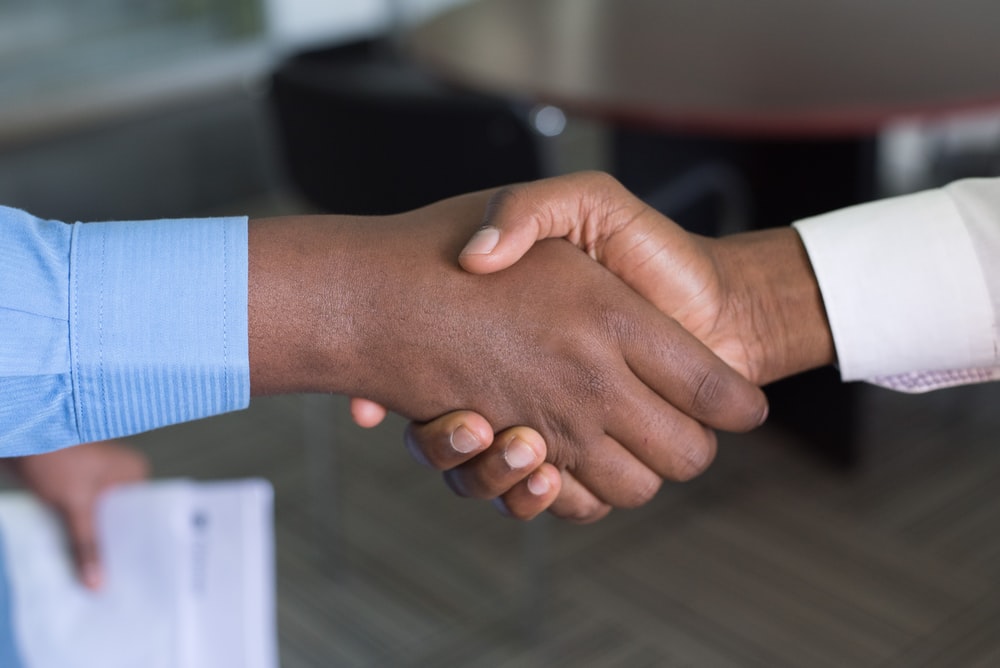 Acceptance
Show unconditional caring.
Be empathic.
Understand vs. agree.
Respect their autonomy. 
Affirm the good in them.
The appreciator
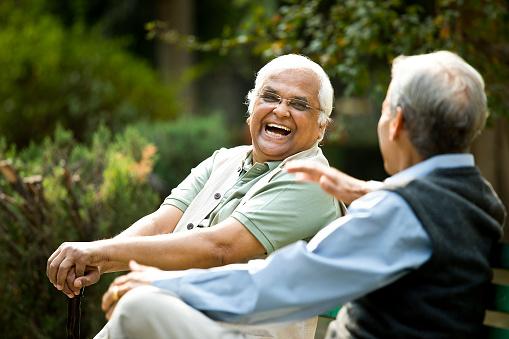 Compassion
Show respectful understanding of their:
Thoughts
Feelings
Values 
Circumstances
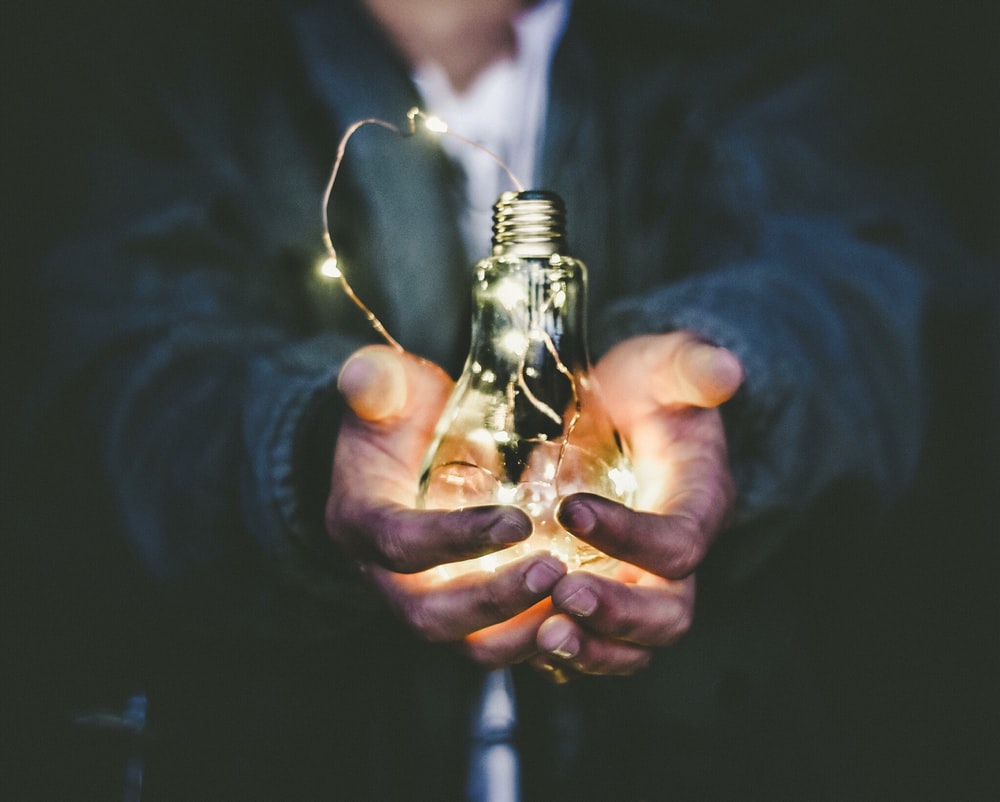 Evocation
Draw out their ideas.
Help them find their reasons to cooperate.
Help them see how it serves their values.
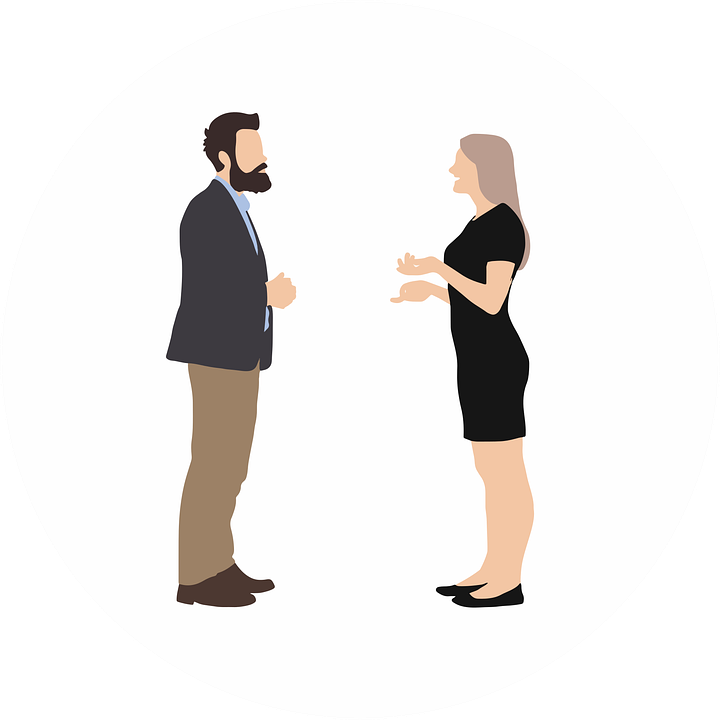 Evocation
People are more persuaded by the ideas you draw from them  than ones offered directly.
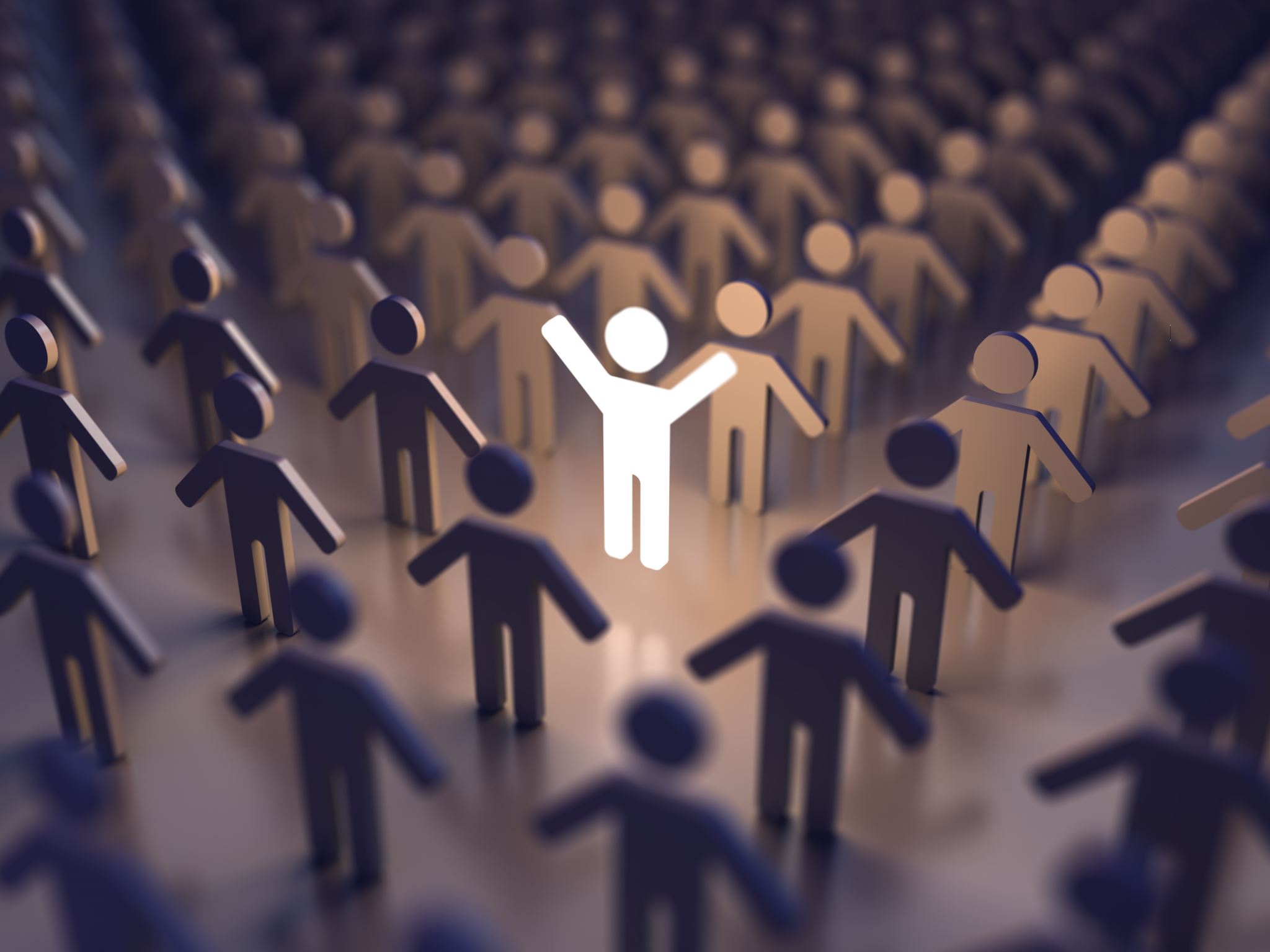 Let’s Practice The Spirit of MI: PACE
Identify someone you’d like to influence (no names) .
Write your negative attitude of them. 
Write a more compassionate view:
Affirm something about them. 
Identify values you share. 
Empathize with their perspective.
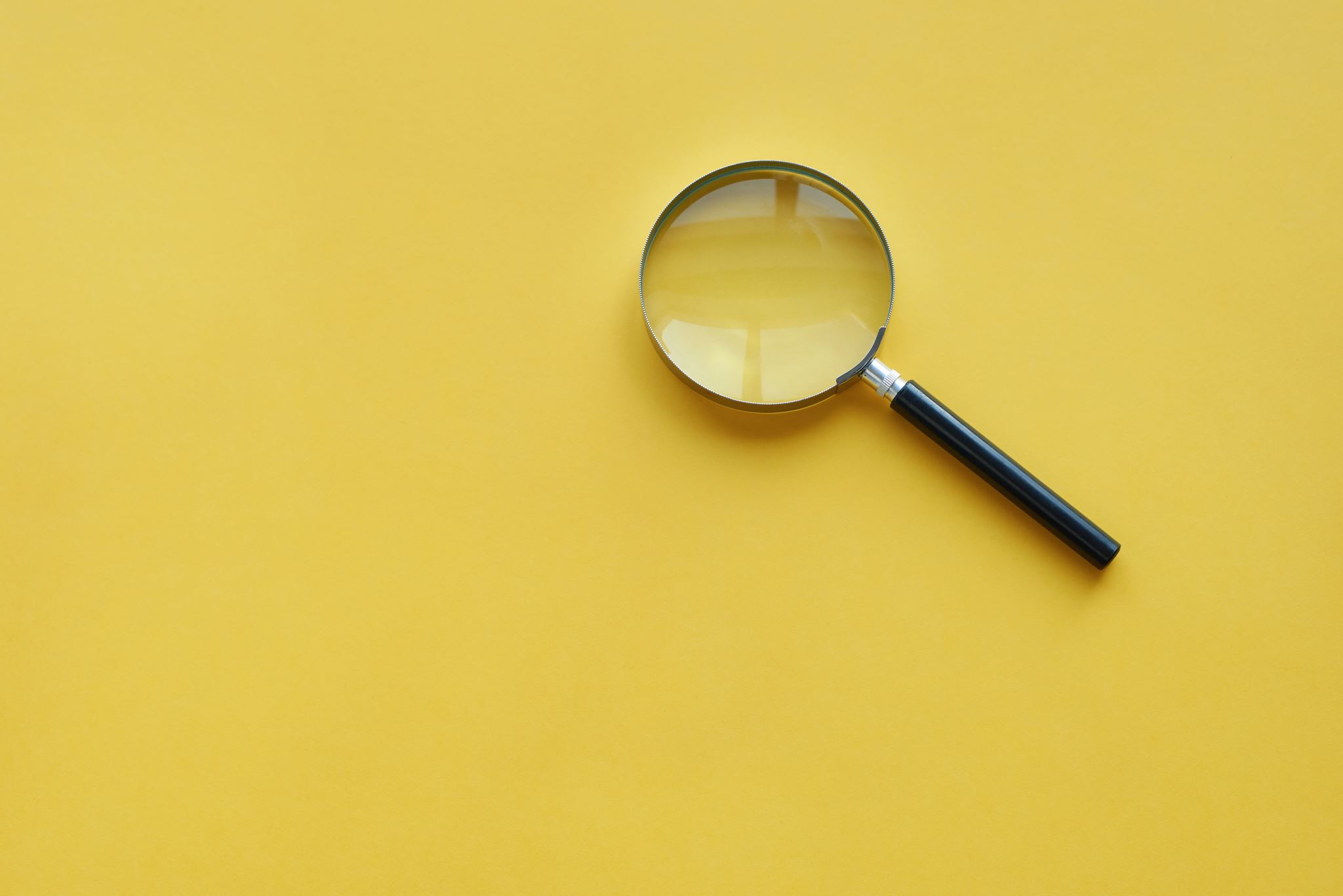 Let’s Discuss
Your negative attitude. 
Affirmation, Shared Values, Empathize with their Perspective
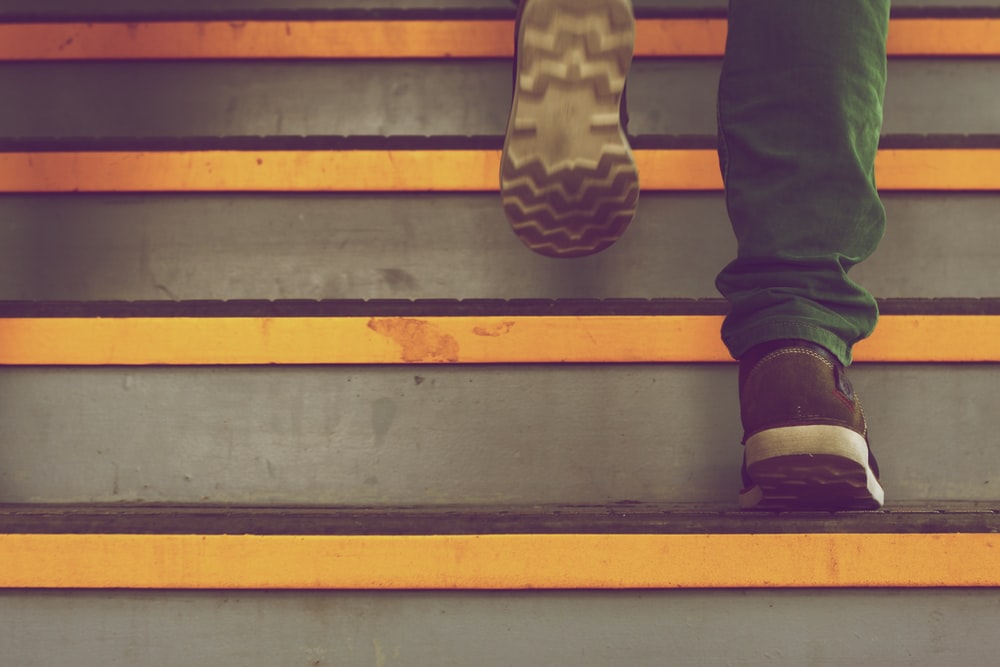 The Four Processes: 1. Engage2. Focus3. Evoke4. Plan
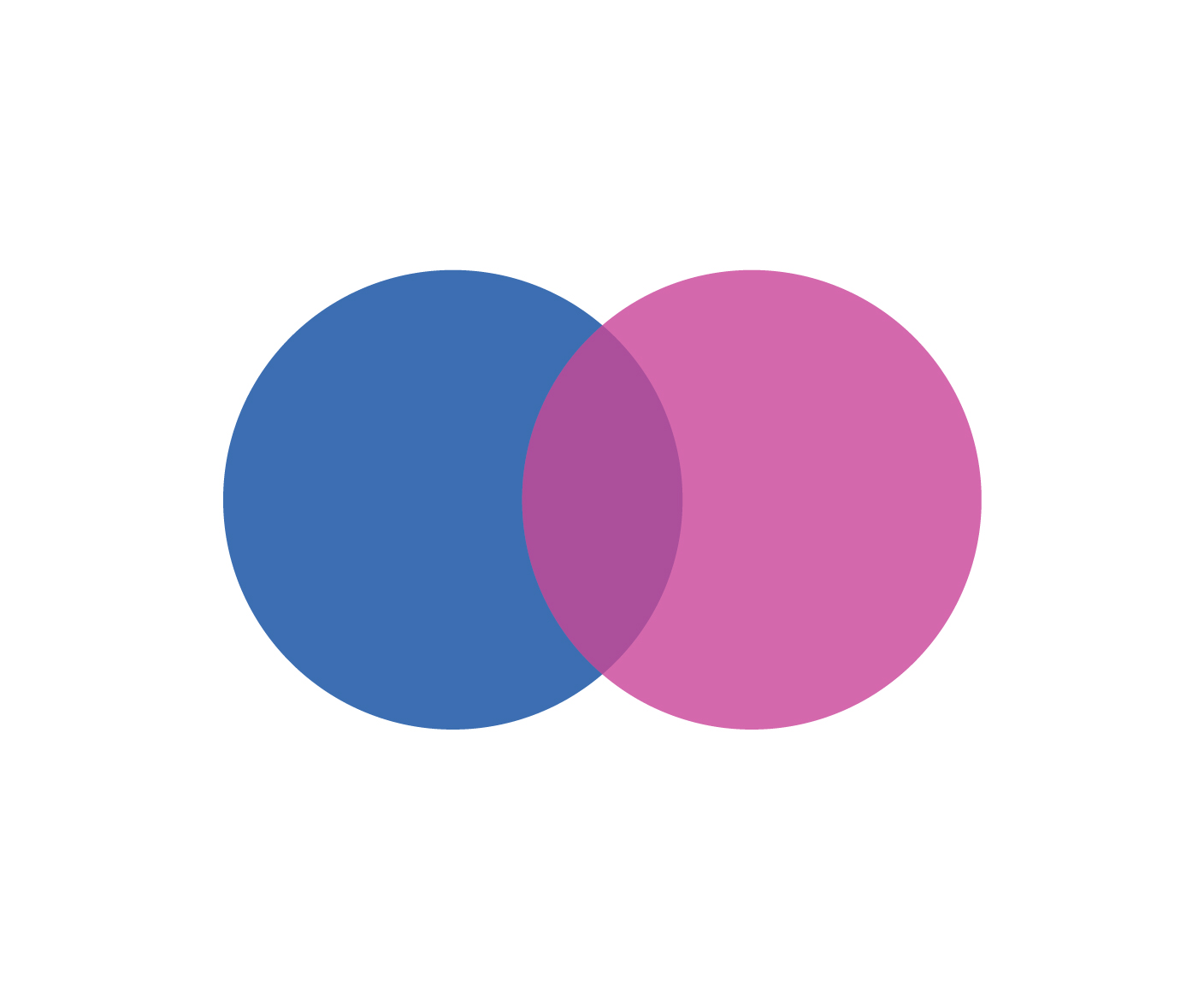 Theirs
Mine
Ours
Engage
Find common goals and values.
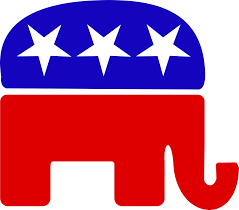 Conservative Values
Individual liberty 
Energy freedom
Economic security 
Business/Job growth
National Security  
Market-based solutions
Individual responsibility
Fairness based on effort
Treating people equally
Respect for innocent life
Patriotism/Nationalism
Deference to tradition
Avoiding radical changes
Eliminating subsidies
American ingenuity
Improving infrastructure
Privatization
Reduced regulations
Sustainability 
Supporting families
Protect taxpayers
Revenue neutrality
Reducing spending
Conservative leadership
Avoid big spending
Smaller government
Let’s Practice
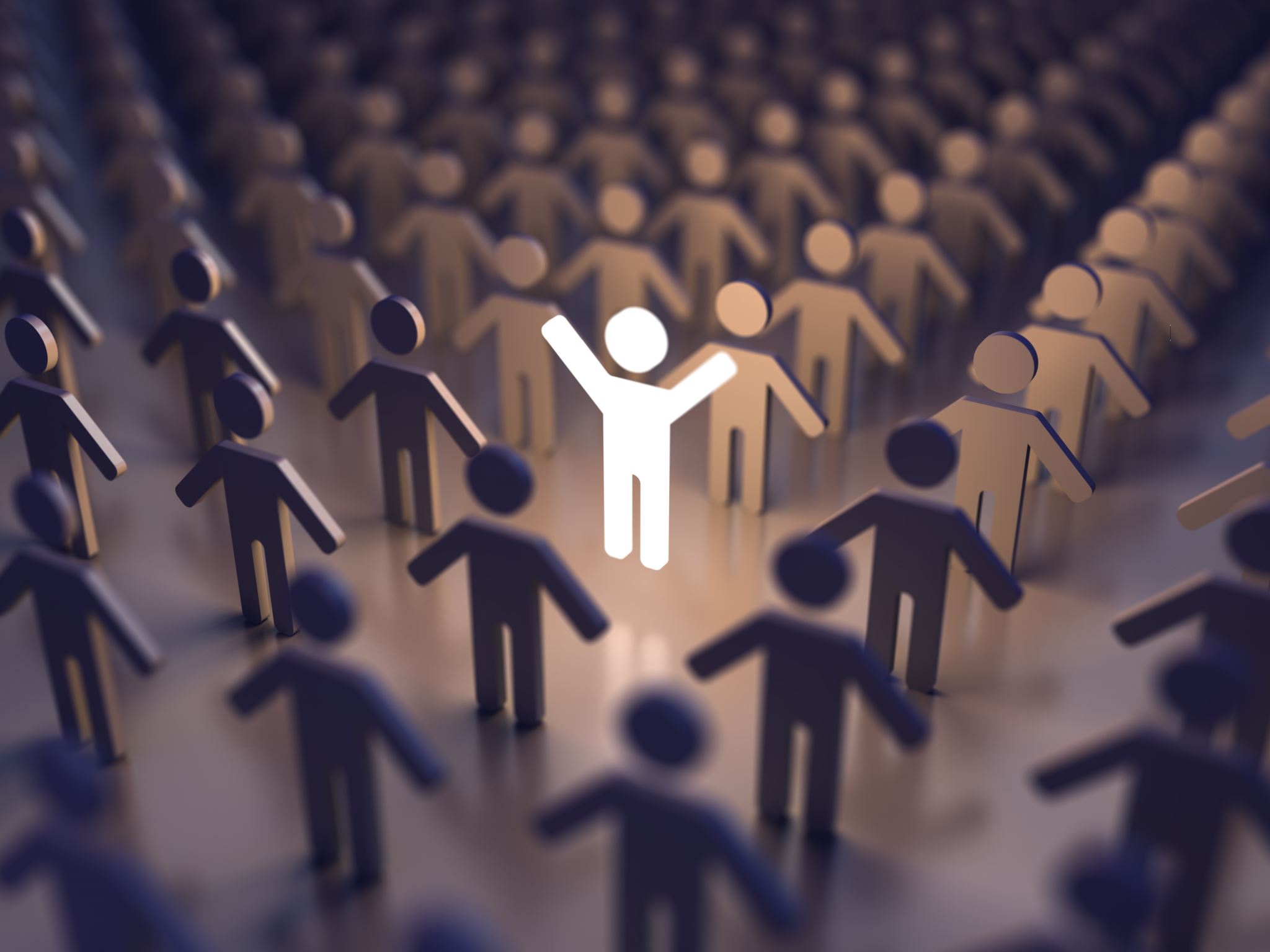 Identify one or more ways you can promote RESULTS’ agenda using conservative values.
Individual liberty 
Energy freedom
Economic security 
Business/Job growth
National Security  
Market-based solutions
Individual responsibility
Fairness based on effort
Treating people equally
Respect for innocent life
Patriotism/Nationalism
Deference to tradition
Avoiding radical changes
Eliminating subsidies
American ingenuity
Improving infrastructure
Privatization
Reduced regulations
Sustainability 
Supporting families
Protect taxpayers
Revenue neutrality
Reducing spending
Conservative leadership
Avoid big spending
Smaller government
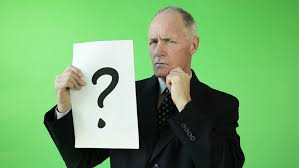 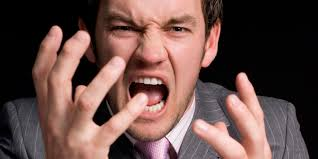 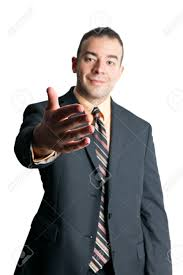 It they’re hostile- explore their values.
If they’re supportive- plan your action.
If they’re ambivalent- foster change talk.
FOCUS
Evoke Change Talk: DARN CAT
Desires
Abilities
Reasons
Needs

Commitment
Activation
Taking Steps
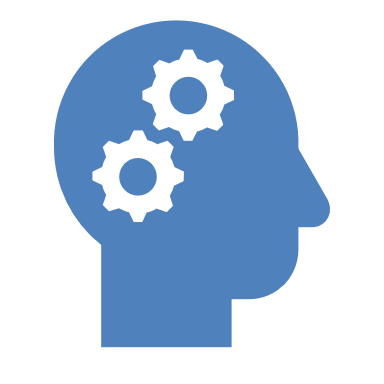 Plan
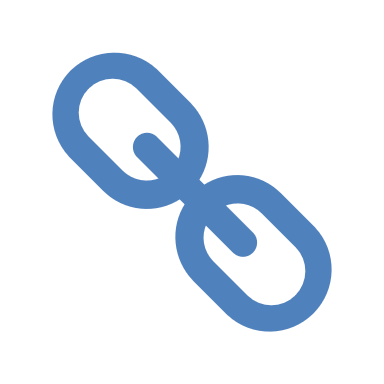 Link every interaction to the next. 
Make strategic summaries.
Questions
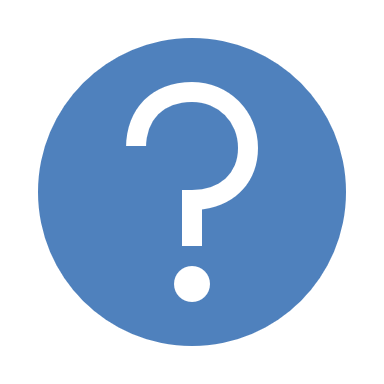 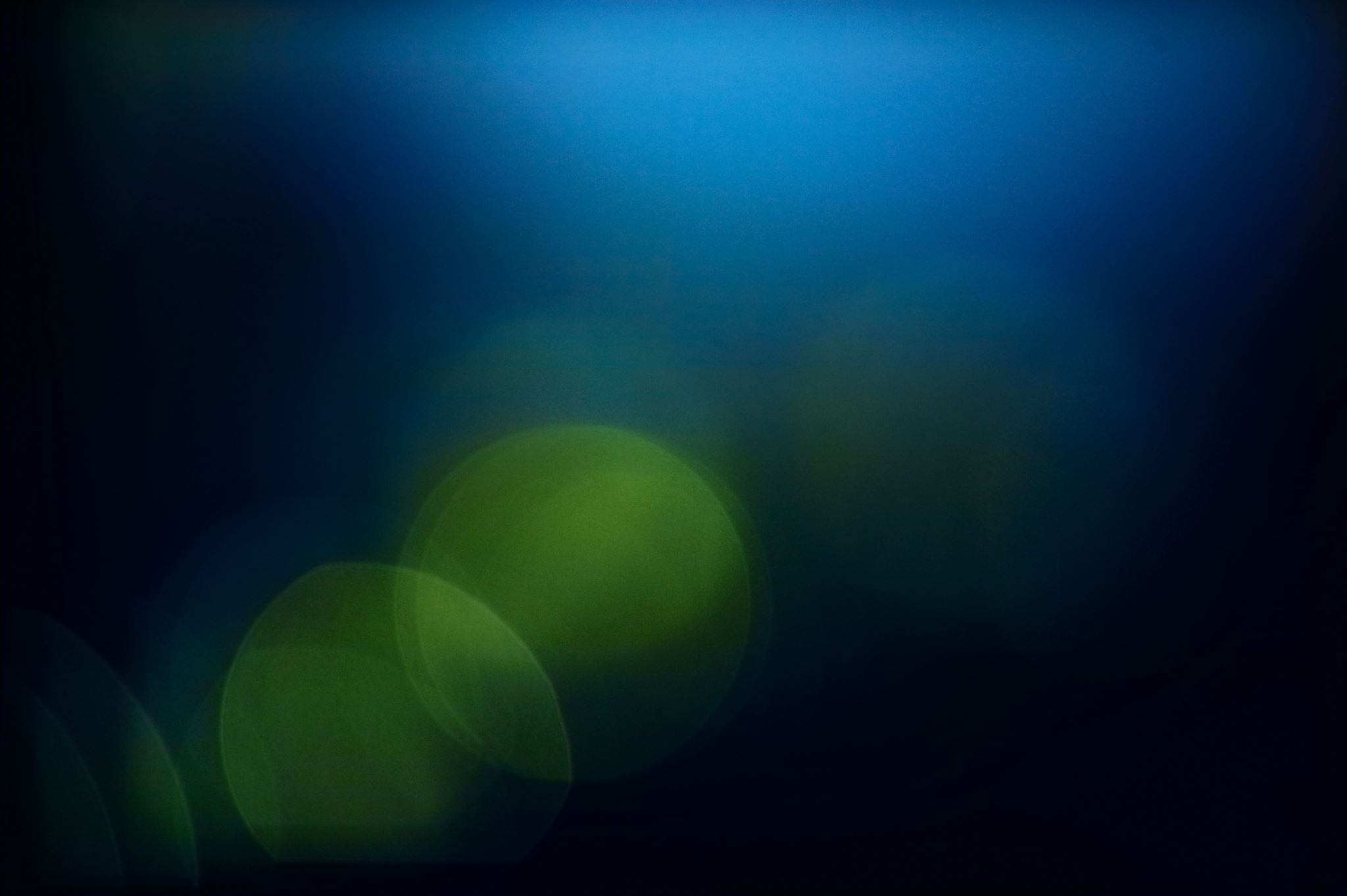 Practice Suggestions
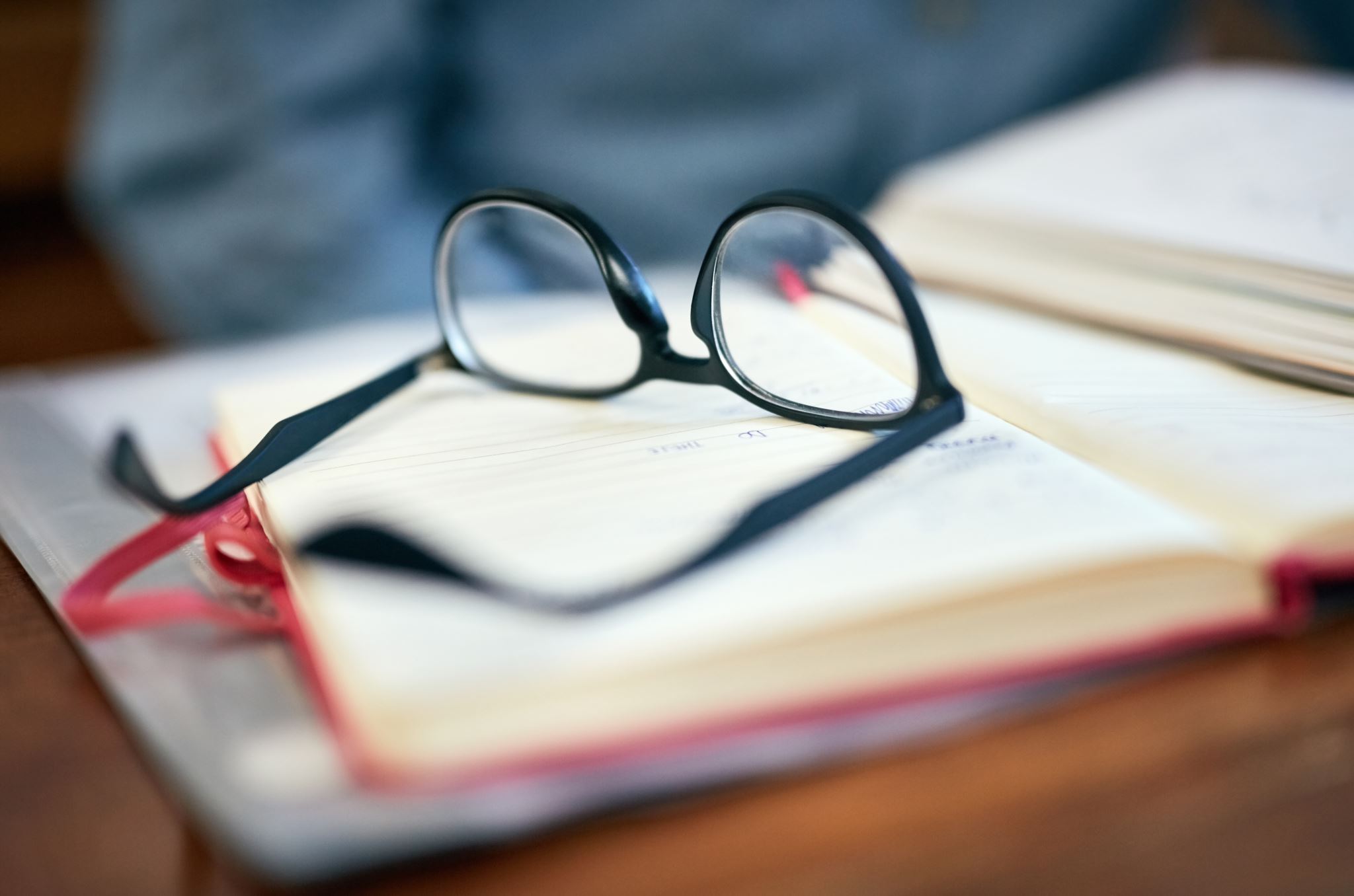 Next Session: Oct. 27
The Core Skills:
Open Questions
Affirmations
Reflective Listening
Summaries